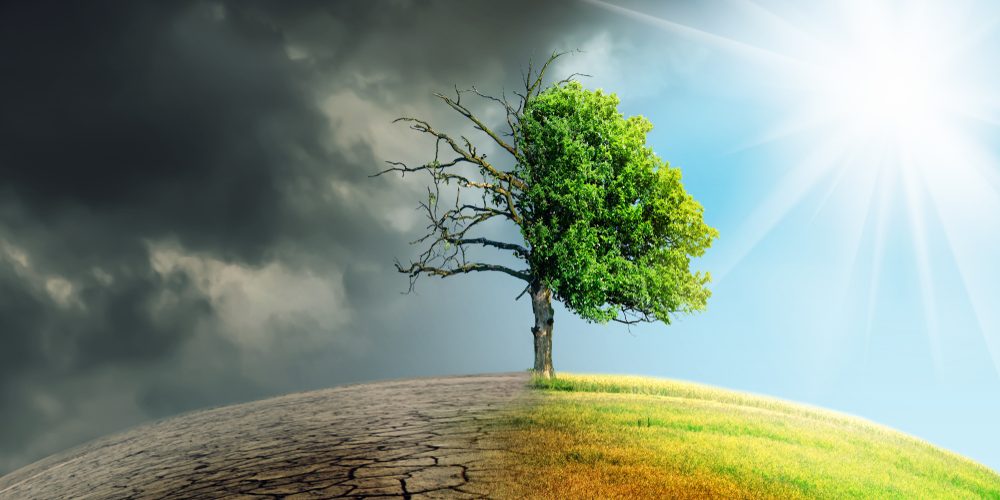 Akcja edukacyjna dofinansowana ze środków Unii Europejskiej w ramach Europejskiego Funduszu Rozwoju Regionalnego w ramach Priorytetu II: „Fundusze Europejskie na zielony rozwój Mazowsza”, Działania 2.4: „Dostosowanie do zmian klimatu”, programu Fundusze Europejskie dla Mazowsza 2021-2027.
W ramach realizowanego przez  Gminę Suchożebry projektu pn: „Zakup nowego ciężkiego samochodu ratowniczo-gaśniczego wraz z pełnym wyposażeniem z przeznaczeniem dla OSP Suchożebry”
Zmiany klimatu i ochrona zasobów wodnych
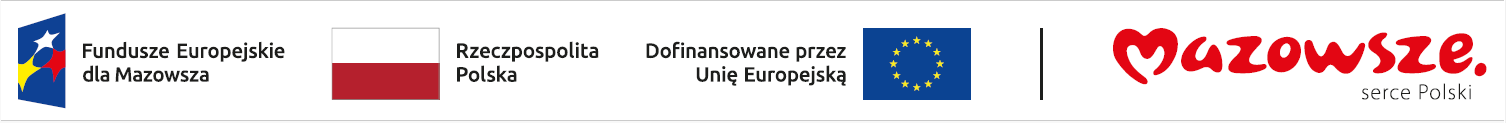 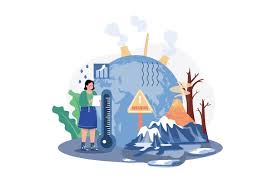 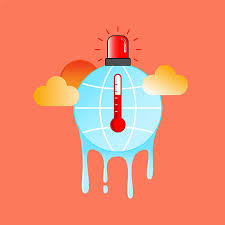 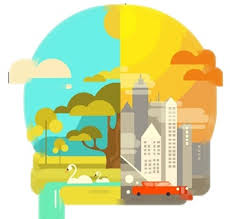 Zmiany klimatyczne to długoterminowe zmiany temperatury, opadów, wiatrów i innych elementów klimatu. Są wynikiem zarówno naturalnych procesów, jak i działalności człowieka.
Zmiany klimatyczne prowadzą do suszy, powodzi i zakłóceń cyklu hydrologicznego.
Zmiany klimatu to jedno z najpoważniejszych wyzwań XXI wieku. Wymagają globalnej współpracy oraz zaangażowania każdego z nas.
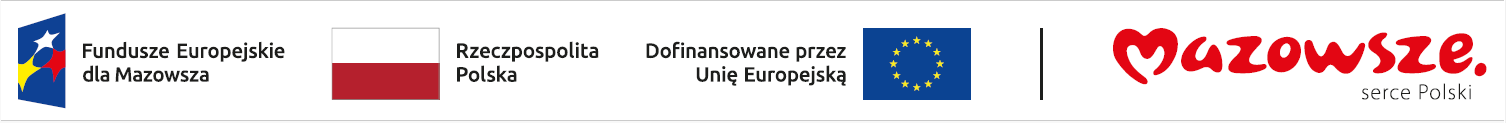 Główne przyczyny zmian klimatu
Naturalne: 
aktywność wulkaniczna, 
zamiany aktywności słońca, 
prądy oceaniczne, 
zmiany w orbicie Ziemi

Antropogeniczne (spowodowane przez człowieka): 
spalanie paliw kopalnych (emisja CO2 i innych gazów cieplarnianych), 
wylesianie, 
zanieczyszczenie powietrza, 
urbanizacja (miejskie wyspy ciepła)
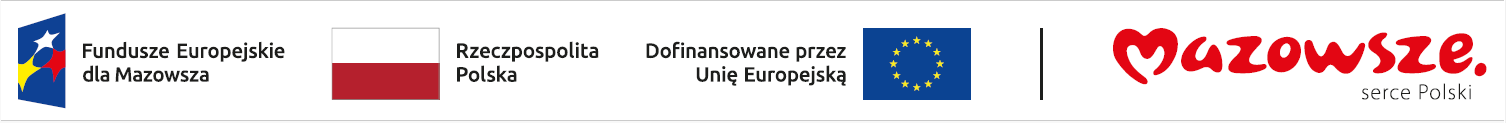 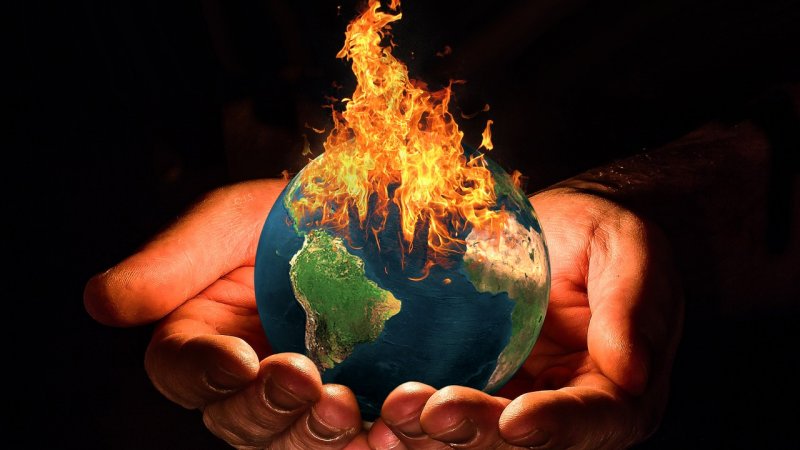 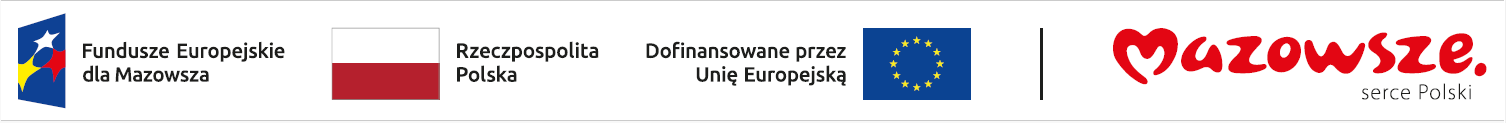 Do skutków zmian klimatu zaliczamy:
 globalne ocieplenie,
wzrost koncentracji gazów cieplarnianych,
topnienie lodowców i powiązane z nimi procesy;

Efekt cieplarniany - to proces, w którym gazy cieplarniane zatrzymują część energii cieplnej w atmosferze, powodując podniesienie temperatury powierzchni Ziemi.

Wzrost temperatury globalnej - średnia temperatura na świecie wzrosła już o około 1,2°C od czasów przedindustrialnych, co prowadzi do wielu niekorzystnych konsekwencji.

Topnienie lodowców i poziom mórz - topniejące lodowce oraz lądolody, zwłaszcza na Grenlandii i Antarktydzie, podnoszą poziom mórz, co zagraża terenom przybrzeżnym i wyspom.

Zmiany klimatu prowadzą do częstszych i bardziej intensywnych zjawisk takich jak fale upałów, burze, powodzie czy susze co ostatnio bardzo często obserwujemy.
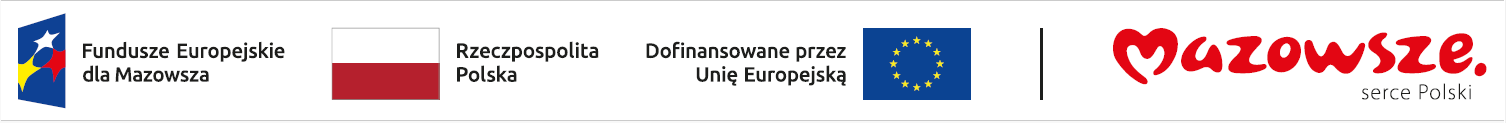 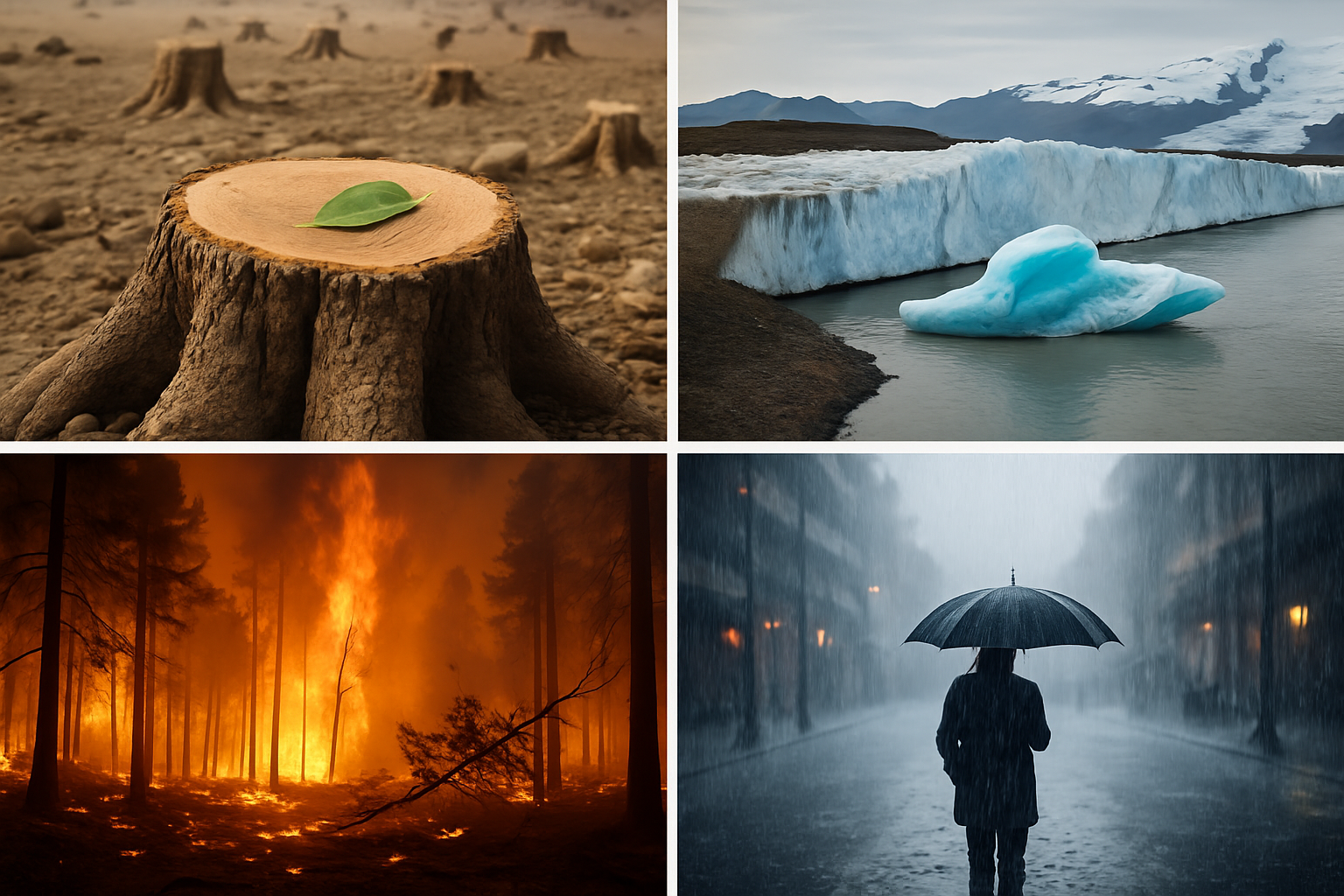 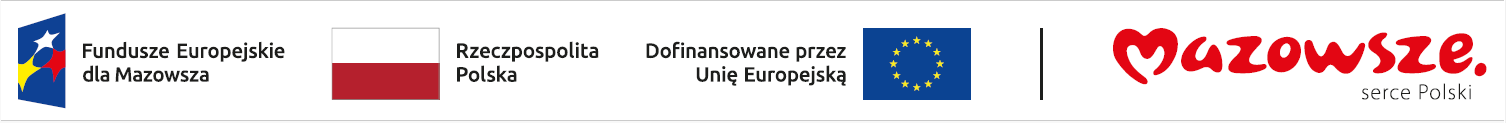 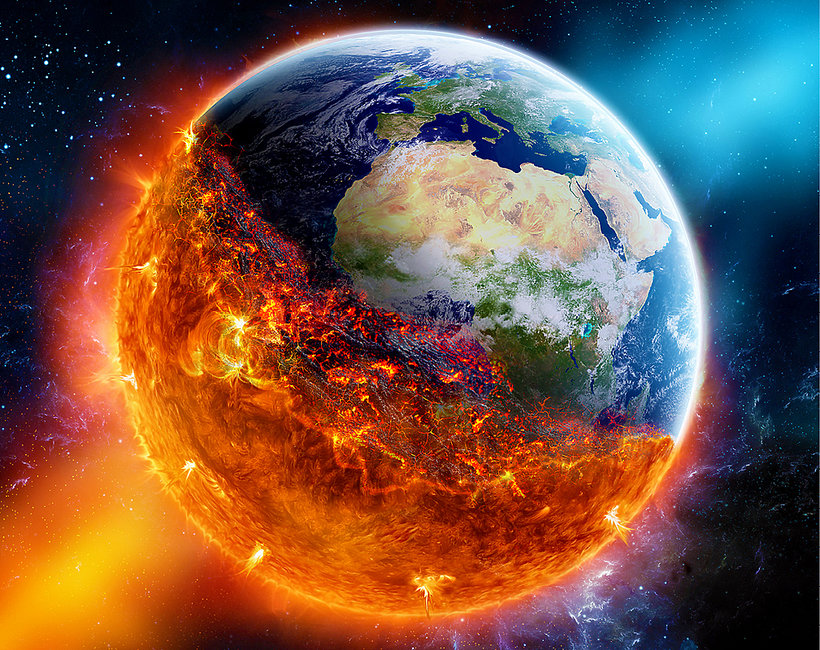 Wpływ zmian klimatu na zasoby wodne
zmniejszenie ilości opadów, 
susze, 
zanieczyszczenie wód
zmiany w cyklu hydrologicznym prowadzą do niedoboru wody pitnej i konfliktów o jej dostępność
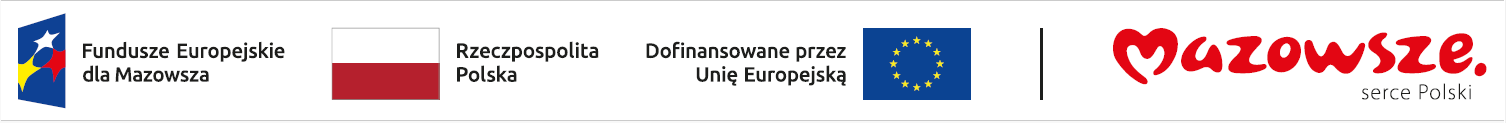 Wpływ zmian klimatu na:
Rolnictwo - zmiany opadów i temperatur wpływają na plony, szczególnie w krajach rozwijających się. Zmniejsza się dostępność wody i powierzchni uprawnych. Zmiany w okresach wegetacyjnych. Powstaje Ryzyko braku bezpieczeństwa żywnościowego.
Bioróżnorodność - wiele gatunków nie nadąża za tempem zmian klimatycznych, co prowadzi do ich wymierania lub migracji do nowych siedlisk.
Zdrowie ludzi - wzrost temperatur zwiększa ryzyko udarów cieplnych i chorób zakaźnych. Zanieczyszczenia powietrza również pogarszają stan zdrowia. Większa liczba fal upałów przez co szybciej rozprzestrzeniają się choroby tropikalne

Każdy może przyczynić się do walki ze zmianami klimatu – poprzez styl życia, transport, dietę czy oszczędność energii.
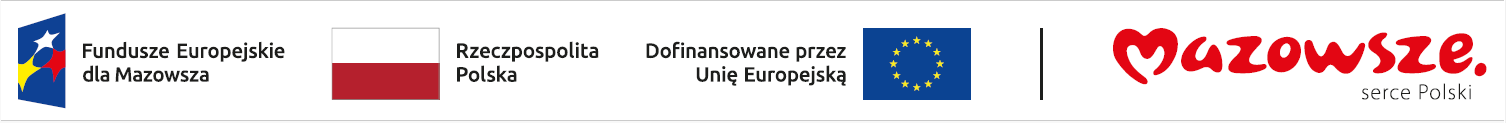 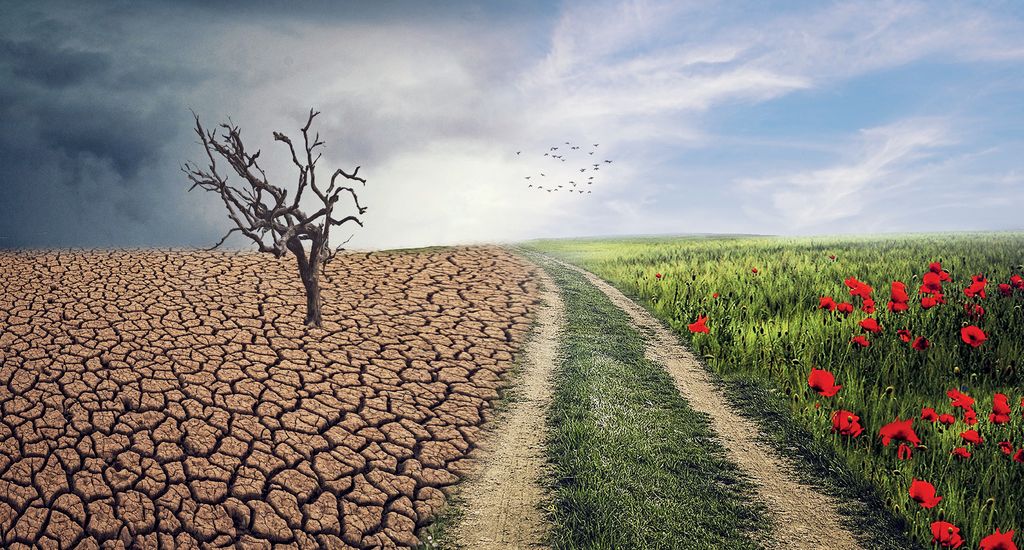 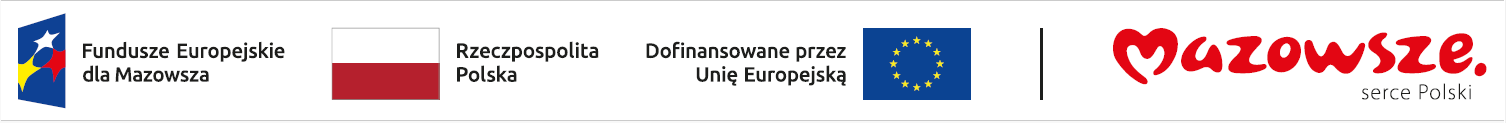 Zasoby wodne 
to dostępne źródła wody słodkiej, które są wykorzystywane do picia, nawadniania upraw, produkcji przemysłowej i innych celów.

Woda to podstawa życia i gospodarki: 
 jest niezbędna do funkcjonowania ekosystemów, wzrostu roślin, przetrwania zwierząt i ludzi, 
wykorzystywana jest w rolnictwie, przemyśle i energetyce, 
bez dostępu do wody niemożliwe byłoby funkcjonowanie miast, produkcja żywności czy rozwój gospodarki.
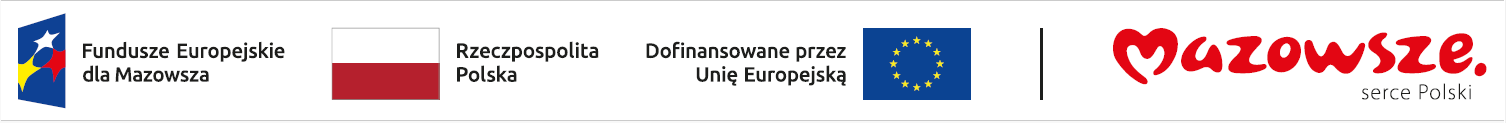 Deficyt wody – skala globalna
Ponad 2 miliardy ludzi na świecie nie ma dostępu do bezpiecznej wody pitnej. 
Deficyt wody rośnie szczególnie w regionach Afryki, Azji i Bliskiego Wschodu.
Polska należy do krajów o jednych z najniższych zasobów wodnych w Europie. 
Średni roczny zasób wynosi ok. 1600 m³/osobę to mniej niż w Egipcie.
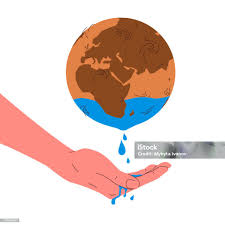 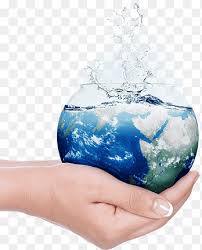 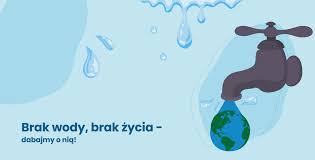 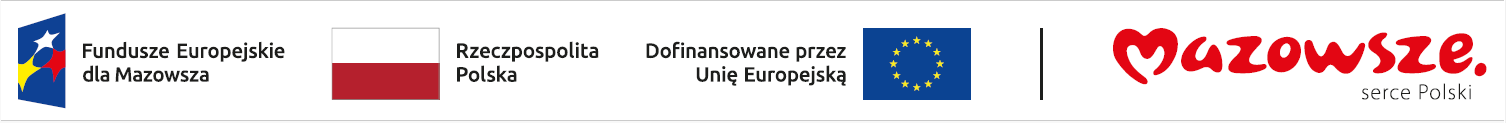 Zagrożenia dla zasobów wodnych
Zanieczyszczenie wód - do rzek i jezior trafiają ścieki przemysłowe, rolnicze, mikroplastiki oraz związki chemiczne. Zanieczyszczenie wód wpływa na zdrowie ludzi i ekosystemów.
Nadmierna eksploatacja - zużywanie zasobów wodnych w tempie szybszym, niż natura jest w stanie je odtworzyć nie dając im szansy się uzupełnić.
Susze spowodowane zmianami klimatu - to coraz częstsze i dłużej trwające okresy bez opadów, które powstają w wyniku globalnego ocieplenia. Zmiany klimatu zaburzają naturalne cykle pogodowe, co prowadzi do poważnych problemów z dostępem do wody
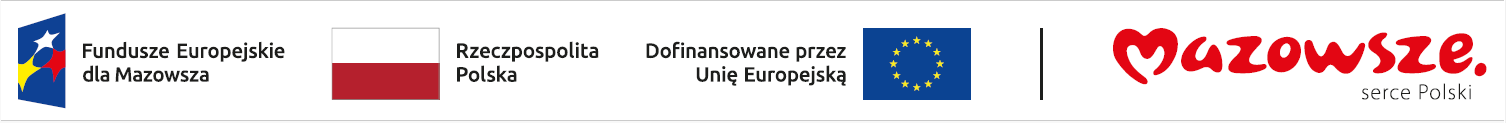 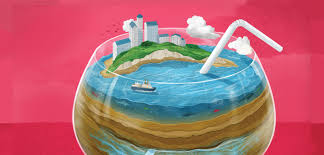 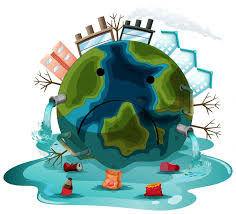 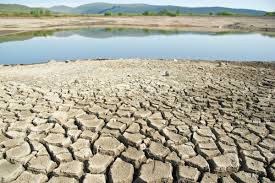 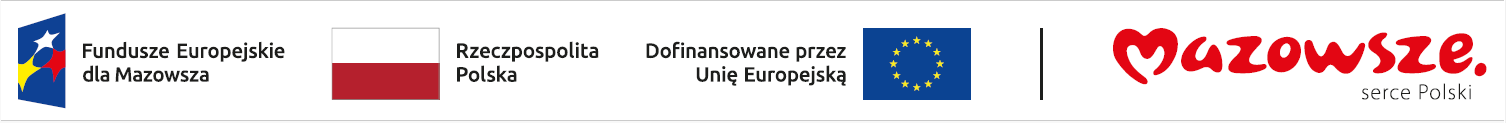 Gospodarowanie wodą – dobre praktyki
🏡 W domu:
Zakładaj perlatory na kranach – ograniczają zużycie wody nawet o połowę.
Naprawiaj przecieki – kapiący kran może zmarnować setki litrów wody rocznie!
Używaj zmywarki i pralki tylko gdy są pełne.
Zbieraj deszczówkę – idealna do podlewania ogrodu.
Wybieraj rośliny odporne na suszę – potrzebują mniej podlewania.

🚜 W rolnictwie:
Nawadnianie kroplowe – dostarcza wodę bezpośrednio do korzeni, oszczędzając nawet 60–70% wody.
Orka zatrzymująca wodę w glebie – poprawia jej wilgotność.
Uprawy dopasowane do klimatu – zamiast "na siłę" uprawiać rośliny wodolubne w suchych rejonach.
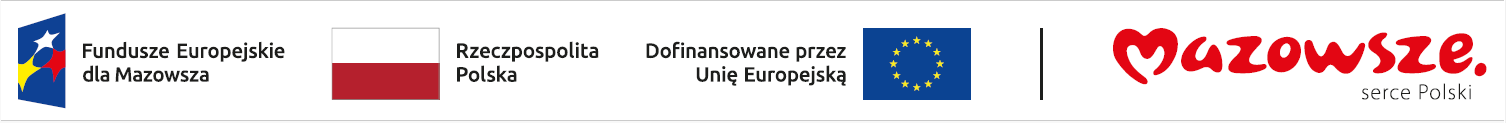 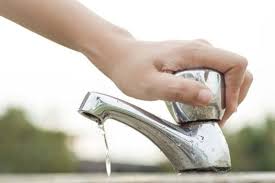 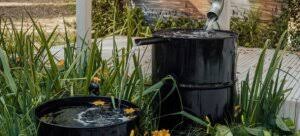 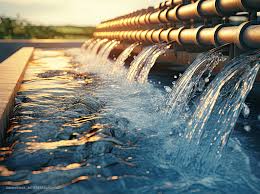 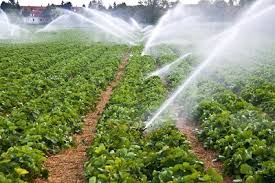 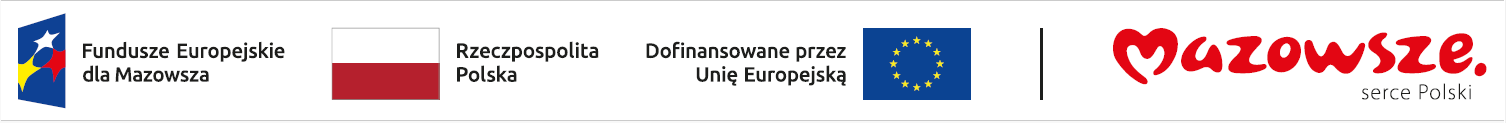 Rola przemysłu i biznesu w zmniejszeniu zużycia wody
1. Wdrażanie technologii oszczędzających wodę
 Recykling i ponowne wykorzystanie wody – np. woda używana do chłodzenia maszyn może być oczyszczana i wykorzystywana ponownie.
 Systemy zamkniętego obiegu – ograniczają konieczność ciągłego pobierania świeżej wody.
 Nowoczesne urządzenia i linie produkcyjne – zużywają mniej wody w porównaniu do tradycyjnych technologii.
2. Zmiana procesów produkcyjnych
 Modyfikacja technologii produkcji, by były mniej "wodochłonne".
 Przejście na produkcję bezwodną w niektórych branżach (np. tekstylnej lub chemicznej).
3. Edukacja i zaangażowanie pracowników
 Szkolenia z zakresu efektywnego gospodarowania wodą.
 Wspieranie kultury odpowiedzialności środowiskowej w miejscu pracy.
4. Wpływ na politykę i otoczenie
 Przemysł może współpracować z władzami lokalnymi i organizacjami pozarządowymi, wspierając inicjatywy ochrony zasobów wodnych.
 Firmy mogą być liderami zmian, wdrażając ekologiczne standardy
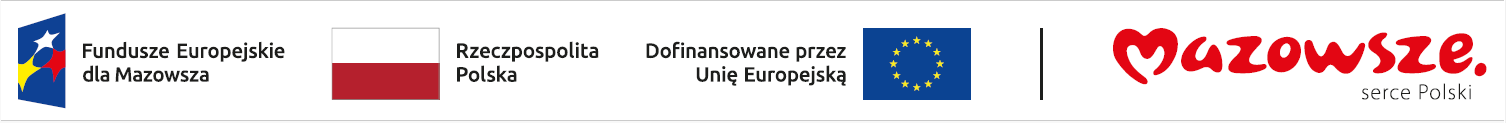 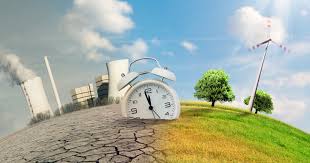 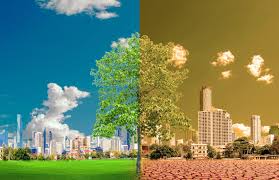 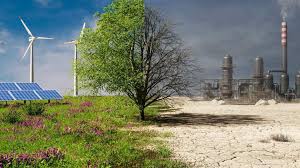 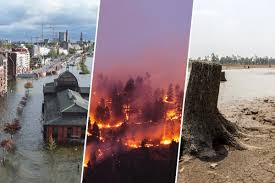 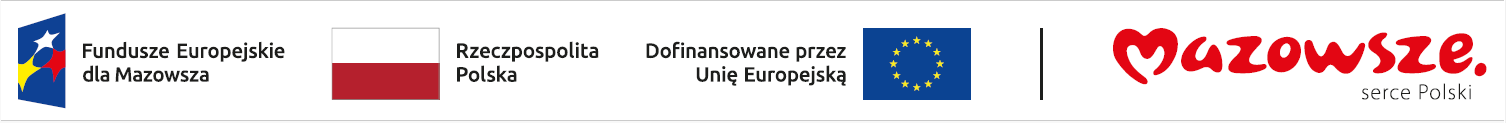 Nowoczesne technologie w ochronie wody
Inteligentne liczniki wody – monitorują zużycie w czasie rzeczywistym, pomagają wykrywać przecieki
Zielone dachy i ogrody deszczowe – magazynują deszczówkę i oczyszczają ją naturalnie
Drony i satelity – monitorują pola uprawne i wilgotność, co pozwala lepiej planować podlewanie
Recykling wody technologicznej – ponowne użycie wody w procesach przemysłowych
Systemy oczyszczania membranowego (np. nanofiltracja, odwrócona osmoza) – skuteczne oczyszczanie nawet silnie zanieczyszczonej wody
Monitoring online jakości wody – czujniki kontrolujące parametry w czasie rzeczywistym
Modele predykcyjne susz i opadów – wykorzystanie AI do przewidywania kryzysów wodnych
Nowe materiały oczyszczające wodę – np. grafen, żele hydrofilowe, biodegradowalne filtry
Desalinizacja nowej generacji – tańsze i bardziej ekologiczne uzdatnianie wody morskiej
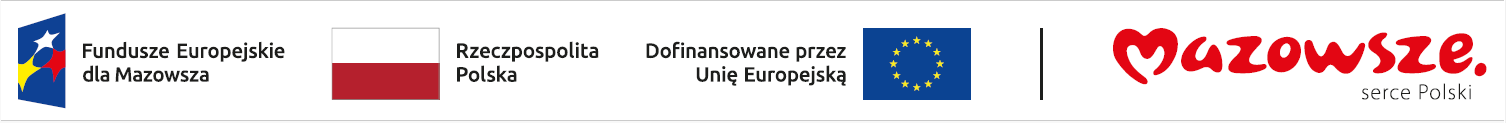 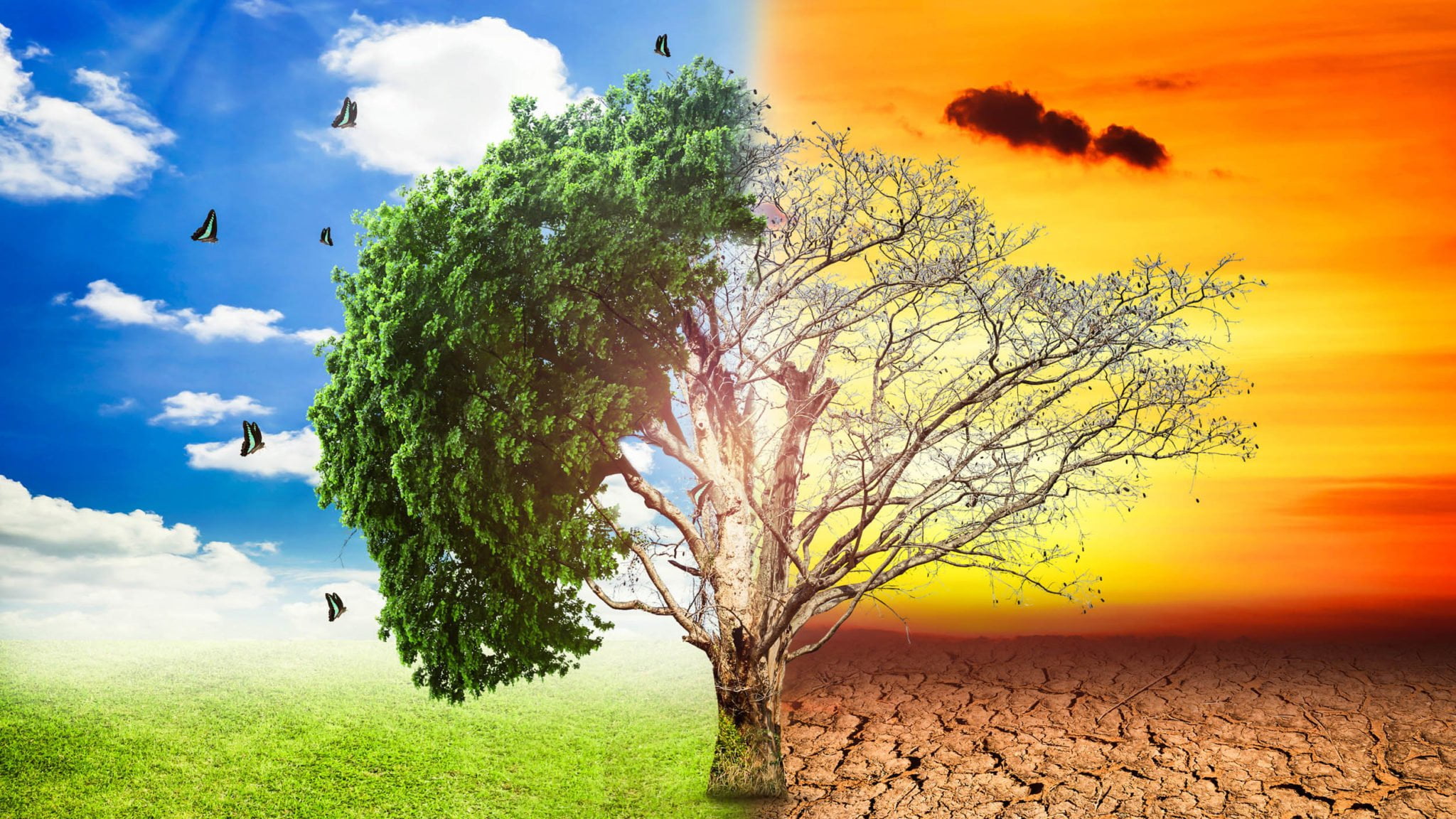 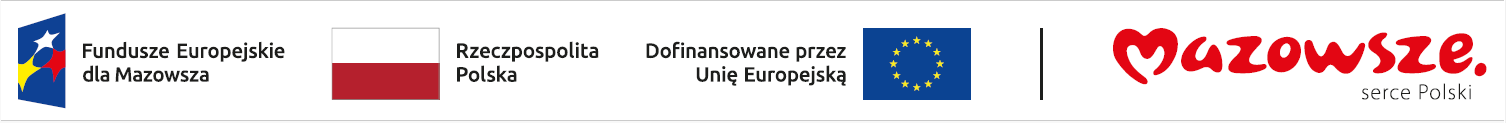 Rola straży pożarnej w ochronie klimatu i zasobów wodnych
Zapobieganie i gaszenie pożarów – ochrona środowiska naturalnego
Pożary lasów i torfowisk prowadzą do ogromnej emisji CO₂ i zanieczyszczenia powietrza. Straż pożarna przeciwdziała ich skutkom, a czasem również im zapobiega (np. poprzez kontrole przeciwpożarowe i edukację).
Ochrona ekosystemów leśnych, które pełnią rolę naturalnych pochłaniaczy dwutlenku węgla.

Ochrona zasobów wodnych
Szybka reakcja straży pożarnej na awarie przemysłowe (np. wycieki substancji chemicznych) chroni rzeki, jeziora i wody gruntowe przed skażeniem.
Strażacy uczestniczą w usuwaniu skutków powodzi i ochronie ujęć wody pitnej.
Podczas akcji gaśniczych coraz częściej stosuje się systemy odzysku wody, co ogranicza zużycie czystej wody.

Działania prewencyjne i edukacyjne
Prowadzenie kampanii informacyjnych na temat odpowiedzialnego korzystania z ognia i ochrony środowiska.
Szkolenia i ćwiczenia z zakresu ochrony przed zagrożeniami ekologicznymi i zmianami klimatycznymi.
Współpraca z samorządami i innymi służbami w zakresie planowania działań adaptacyjnych do zmian klimatu (np. tworzenie map zagrożenia pożarowego, przeciwdziałanie suszy).

Ekologiczne podejście do działalności operacyjnej
Coraz więcej jednostek straży inwestuje w nowoczesne, niskoemisyjne pojazdy oraz technologie oszczędzające wodę i energię.
Wdrażanie zielonych procedur: segregacja odpadów, stosowanie biodegradowalnych środków gaśniczych, racjonalizacja zużycia wody i paliwa.
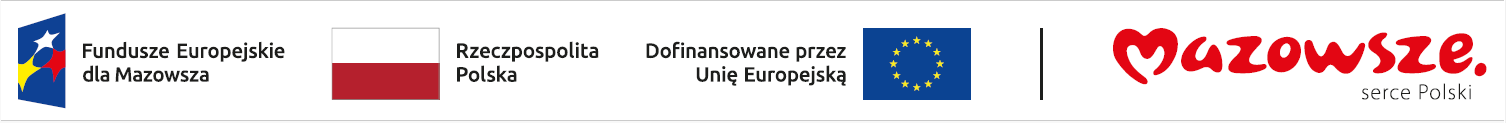 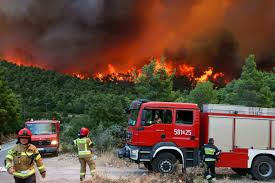 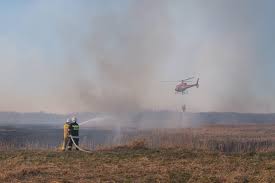 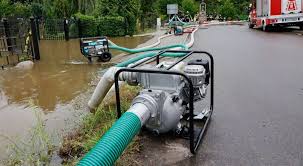 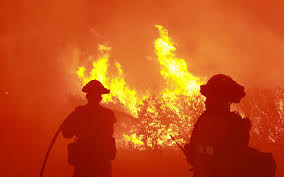 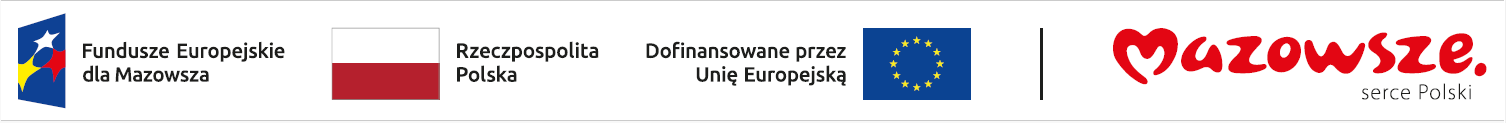 Straż pożarna, choć kojarzona głównie z gaszeniem pożarów, odgrywa bardzo ważną rolę w ochronie klimatu i zasobów wodnych. Poprzez swoje działania operacyjne, prewencyjne i edukacyjne, wpływa na ograniczenie skutków katastrof ekologicznych, promuje odpowiedzialne korzystanie z zasobów naturalnych i wspiera lokalne społeczności w adaptacji do zmian klimatycznych.
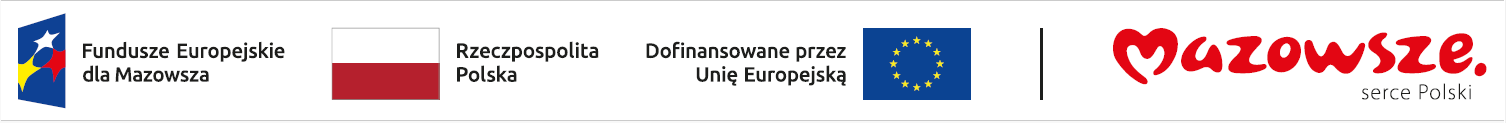 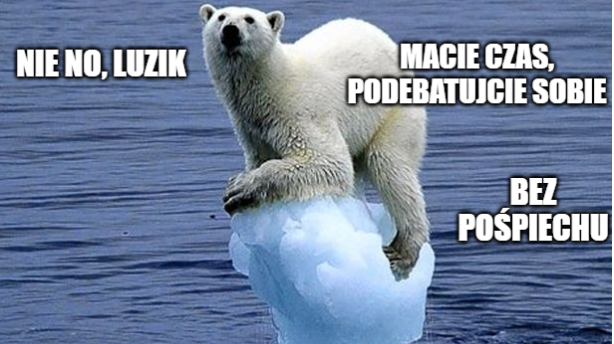 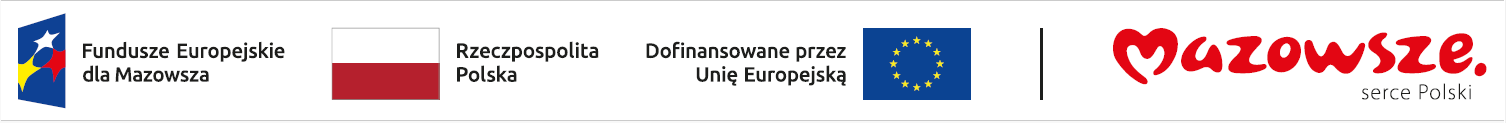 Zmiany klimatu mają wpływ na wszystkie aspekty życia. Wymagają zdecydowanych działań na poziomie indywidualnym i globalnym. Konieczna jest współpraca wszystkich sektorów: państwa, biznesu i obywateli, by przeciwdziałać kryzysowi.

Każdy z nas może przyczynić się do ochrony klimatu i zasobów wodnych poprzez świadome wybory konsumenckie i ekologiczne nawyki. Ograniczenie zużycia wody i energii, eliminacja plastiku oraz segregacja odpadów to proste kroki, które mają realny wpływ na środowisko. Aktywne angażowanie się w działania proekologiczne wzmacnia wspólne wysiłki na rzecz ochrony naszej planety.
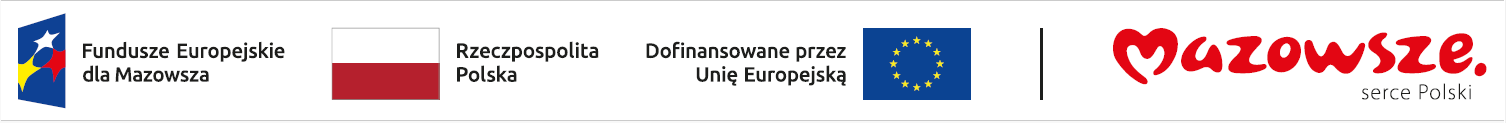 Akcja edukacyjna w zakresie wiedzy o zmianach klimatu i ochrony zasobów wodnych realizowana jest w ramach projekt pn. „Zakup nowego ciężkiego samochodu ratowniczo-gaśniczego wraz z pełnym wyposażeniem z przeznaczeniem dla OSP Suchożebry”.

	W ramach zadania zostanie zakupiony nowy ciężki samochód ratowniczo-gaśniczego wraz z pełnym wyposażeniem z przeznaczeniem dla OSP Suchożebry, dodatkowo jako element uzupełniający projekt zostanie przeprowadzona akcja edukacyjna w zakresie wiedzy o zmianach klimatu i ochrony zasobów wodnych. 
Projekt skierowany jest głównie do mieszkańców gminy Suchożebry oraz powiatu Siedleckiego. 

	Głównym celem projektu jest zapobieganie ryzyku związanemu z klęskami żywiołowymi i katastrofami, zwiększenie bezpieczeństwa ludzi i mienia na terenie powiatu siedleckiego w terminie do 30-06-2025r. Oraz zwiększenie efektywności funkcjonowania służb ratowniczo-gaśniczych poprzez doposażenie OSP w sprzęt: ciężki samochód ratowniczo- gaśniczy wraz z pełnym wyposażeniem do prowadzenia akcji ratowniczo-gaśniczych i podniesienie świadomości mieszkańców w zakresie zmian klimatu i ochrony zasobów wodnych poprzez przeprowadzenie akcji edukacyjnej.

Wartość całkowita projektu - 2 220 229,95 zł 

Wysokość wkładu Funduszy Europejskich - 1 887 195,45 zł.
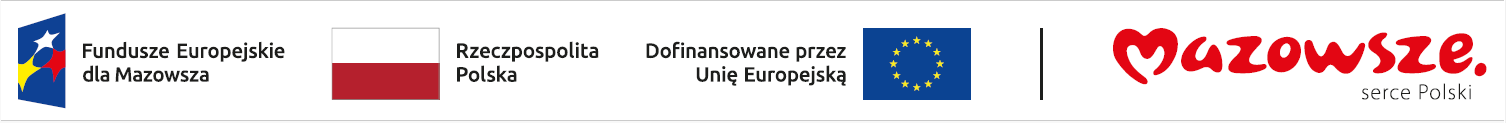 Dziękujemy za uwagę
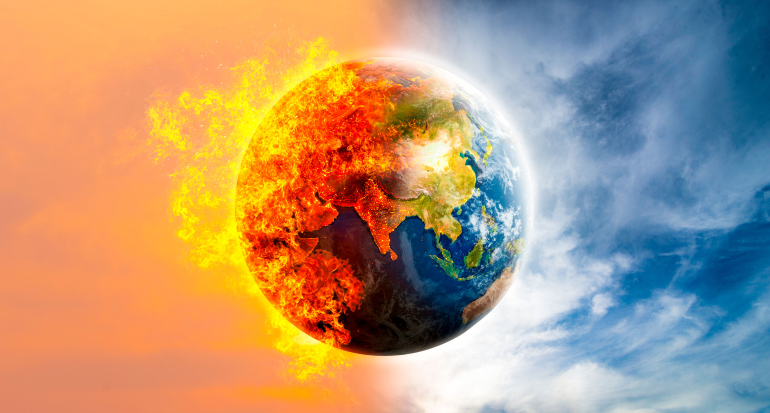 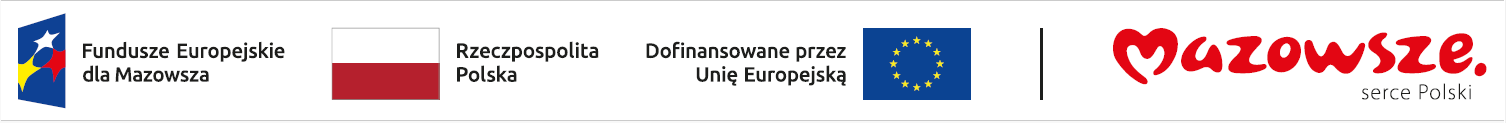 [Speaker Notes: Dziękujemy za uwagę]